Progress Report by the Council for the Built Environment (CBE) on Implementing the Skills Pipeline for Graduates to Become Professionally Registered26 February 2020Presented by: CBE and the CBEP
1
1. Reporting Structure
2
[Speaker Notes: The Minister of Public Works is the accounting authority for the ministry of Public Works. The CBE reports to the office of the Minister since it plays an oversight role over the 6 BEPCs. In effect, the quarterly reports are compiled by the BEPC’s and submitted to CBE for consolidation and reporting to the Minister.]
2. Oversight Role of the CBE
Promote Skilled Built Environment Professionals
Promote Transformed Built Environment
Promote Public Protection
3. Transformation Initiatives
CBE and DPWI have established the Transformation Collaborative Forums to engage on transformation matters including policy reviews
CBE has engaged with Construction Education and Training Authority and MerSETA to discuss funding of the skills pipeline 
CBE met with the Department of Higher Education and Training to discuss collaboration on research and funding of the students in the field of built environment.
4
4. Evolution of the Relationships between State, Profession’s Interest Groups and the Regulators
Universities – provide basic professional education
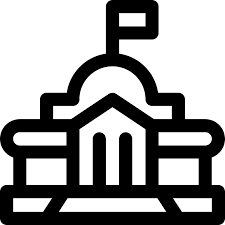 Government/SOE/Employer Bodies – Procurement of goods and services from the profession
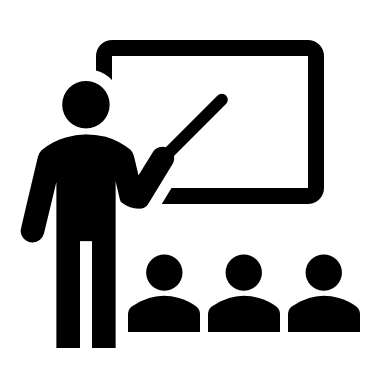 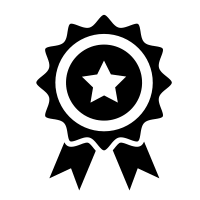 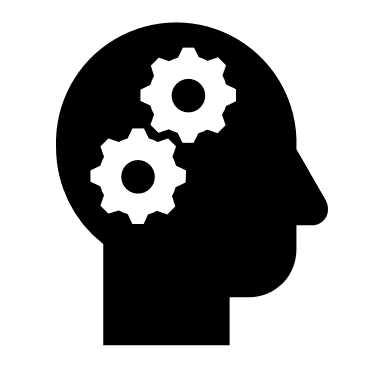 Voluntary Associations (Societies of knowledge)– promotion of the profession
Standards Development
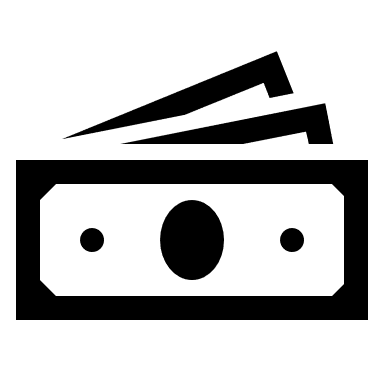 Economic sustainability through equitable tariffs of fees
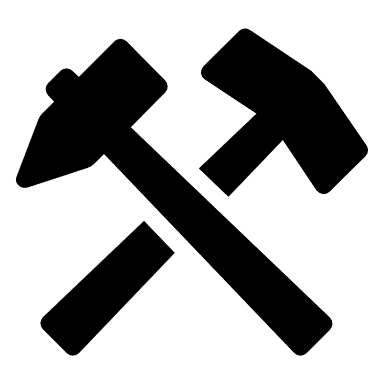 SETA’s – Skills development
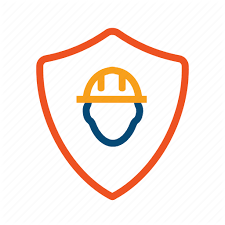 Protection of the Health & safety of the public and Environment through:
Code of Practice (Sound Technical Judgement)
Code of Conduct (Ethical Conduct)
Ensure that regulation of professional practice takes place (through enactment of regulators)
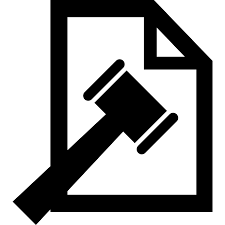 5
5.   Skills pipeline – Achieving our objectives
Standards for Training Academies
Standards for Exit Level Outcomes for registration.
Assessment of candidate’s portfolio of evidence
Code of Practice for sound technical judgement
Investigations, discipline & enforcement
Objectives
CPD standards for registration renewals
Logging in of points
Practitioner in good & regular standing
Standards development for defining the programme and its accreditation
Management of professional conduct
CPD Regime
Candidature Phase
Matriculated Student
Outcomes
Universities
Retirement
Re-registration/Renewal of registration
Registered Persons
World Class Qualified Student
6
6. Registration and deregistration Statistics
SACPCMP
7
6. Registration and deregistration Statistics
SACPCMP
8
6. Registration and deregistration Statistics (Cont.)
ECSA
9
6. Registration and deregistration Statistics
ECSA
10
6. Registration and deregistration Statistics (Cont.)
SACLAP
11
6. Registration and deregistration Statistics
SACLAP
12
6. Registration and deregistration Statistics (Cont)
SACAP
13
6. Registration and deregistration Statistics
SACAP
14
6. Registration and deregistration Statistics (Cont.)
SACQSP
15
6. Registration and deregistration Statistics
SACQSP
16
6. Registration and deregistration Statistics (Cont.)
SACPVP
17
Poor Quality
No standards
7. What if there is no professional regulation?
No Code of conduct
Incompetence
18
8. Challenges in execution of the mandate
Continuous resistance by the Competition Commission to recognise the Identification of work is resulting in practitioners other than property valuers performing property valuations. 
Costly disciplinary process (for alleged transgressors of code of conduct).
Unfunded responsibilities relating to supporting the skills pipeline, this is not the core mandate of the Councils.
The size of ECSA Council comprising of 50 members.
Registration is not compulsory, as a result, many graduates do not register with the SACAP. Data shows that more blacks are graduating with architectural qualifications but this does not translate into registration. As a result, the register has not transformed significantly. Attached hereto is the number of graduates from 2012 until 2018.
19
8. Challenges in execution of the mandate (Cont.)
A number of graduates do not have mentors to enable them to complete vocational training, write exams and progress to professional registration. Private practices are not able employ these graduates and offer them vocational training for various reasons, including lack of work.  Furthermore, the Government departments responsible for infrastructure have not assisted graduates with vocational training to enable them to progress to professional registration.

Government departments responsible for infrastructure and various implementing agencies employ architectural graduates who are not registered. We find that many black graduates are employed by various Government Departments but they are not registered with the South African Council for the Architectural Profession. It is only at later stage when they leave governments, they seek registration.

Black architectural practices do not receive work from Government despite tendering for all work available. The majority of projects are offered to white architectural practices. In addition, white practices also benefit from private projects. As a result, all big architectural practices in South Africa are white owned. Consequently, black architectural practices do not have work to employ black graduates and train them through vocational training until they progress to professional registration.
20
Thank You
21